Mocs2A deletion mutants (EPG16540 screen)
EPG16540
*
*
*
vig2
Clbn
Mocs2A+Mocs2B
Wild type
*
*
vig2
Clbn
Mocs2A+Mocs2B
779 bp deletion
Mocs2AΔ28A
*
vig2
Clbn
Mocs2A+Mocs2B
*
468 bp
Mocs2AΔ21A
EPG1654043bp
*
*
vig2
*
Clbn
Mocs2A+Mocs2B
Mocs2AΔ1A
Mocs2A21A
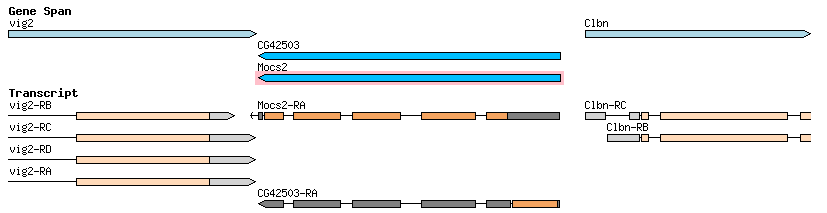 = Deleted area
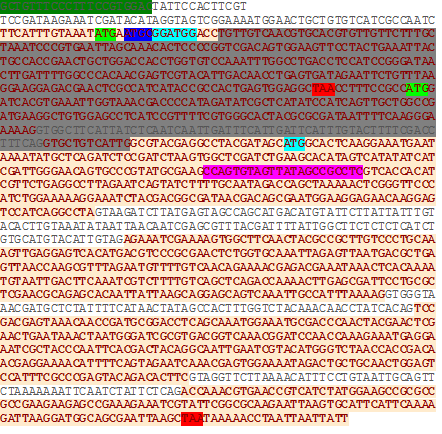 = Deleted area
Mocs2A28A
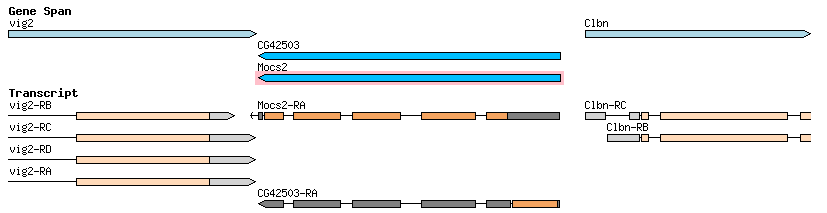 = Deleted area
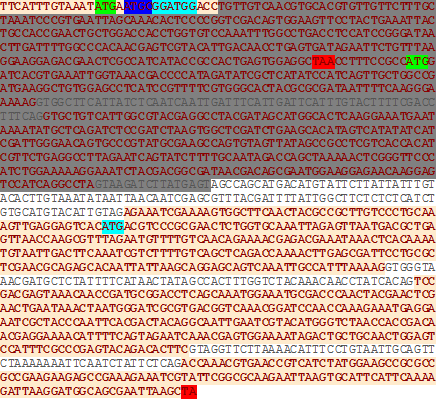 = Deleted area